“It’s Fine” a story of NREN culture
Neil Shewry
Director of Networks, Jisc
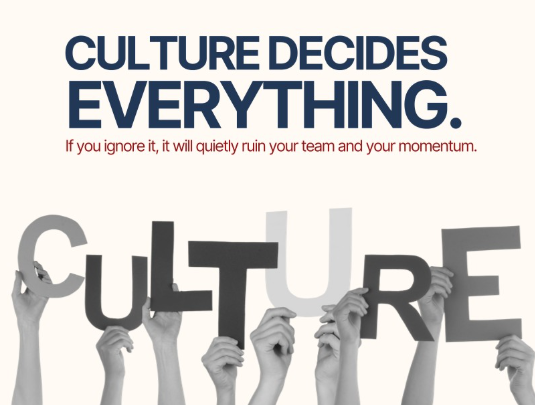 Culture
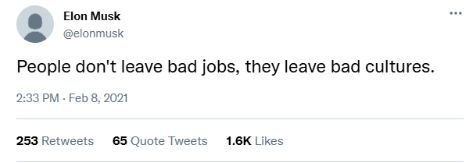 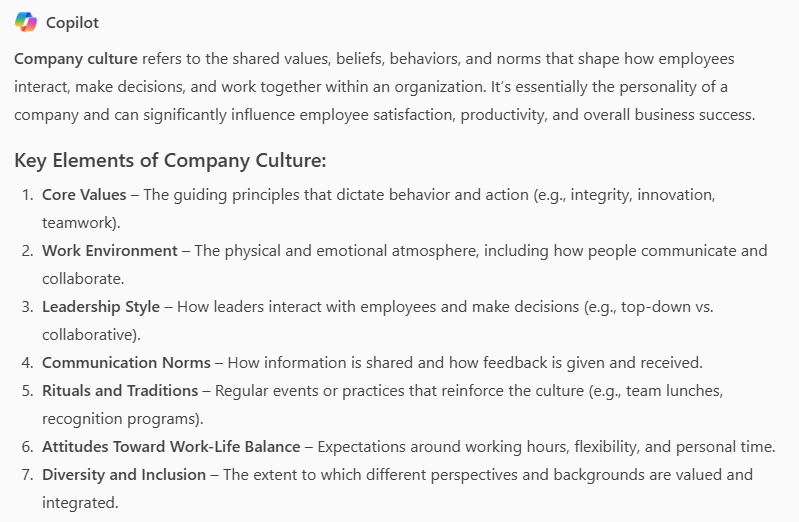 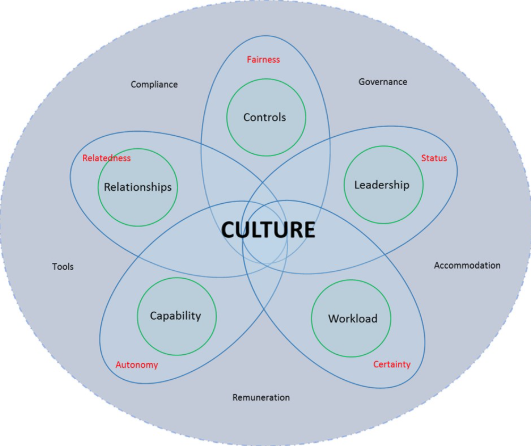 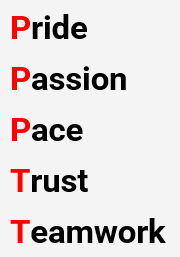 2
[Speaker Notes: We like culture
We’re NRENs, the good guys
Lots of words
What does it mean, feel like]
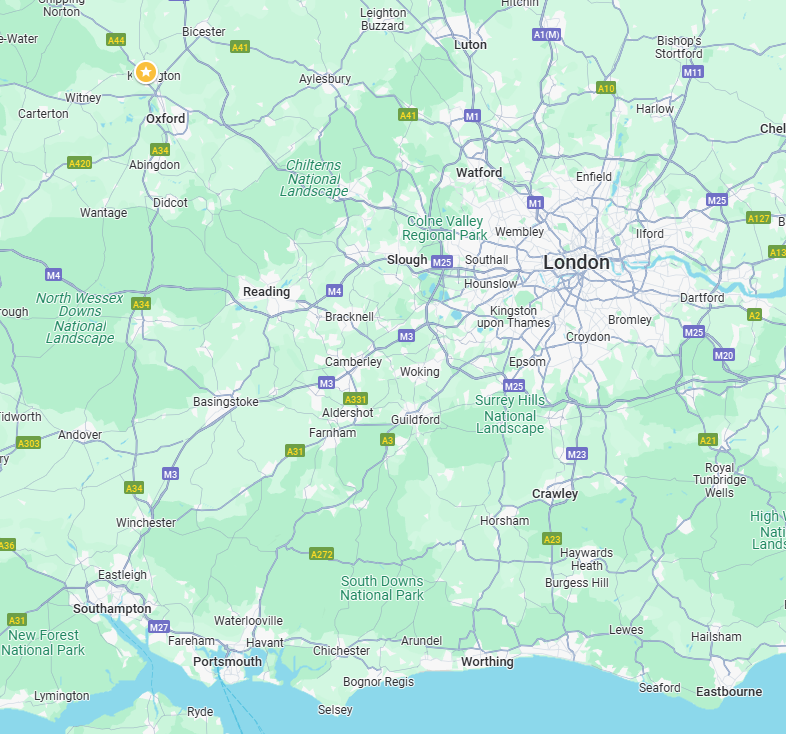 A story
January 2011, Oxford UK
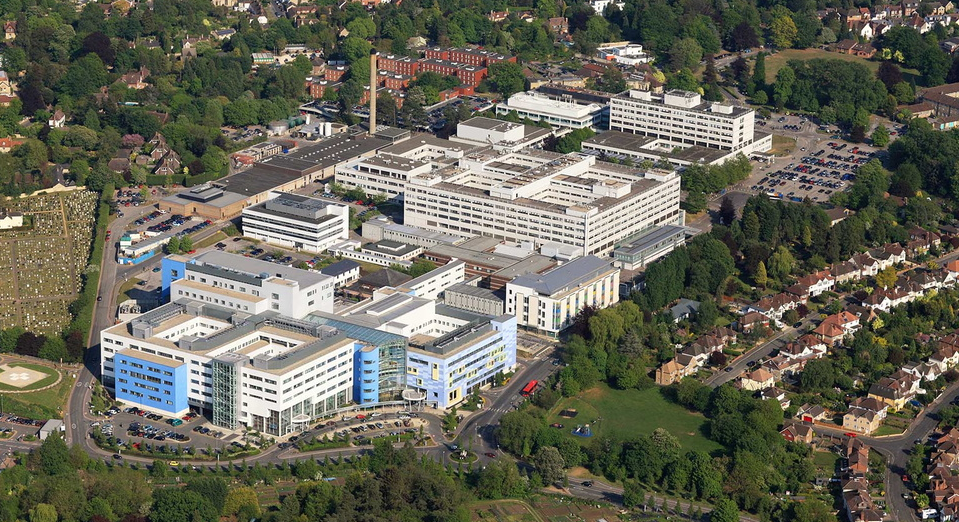 130km
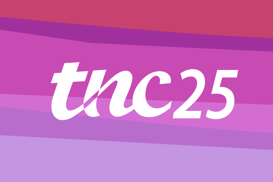 3
[Speaker Notes: Personal and emotional
Happy ending
Took place in Oxford, UK in January 2011
130km from here
JR hospital
University hospital, eduroam & really good connectivity 
Maternity unit where people have babies, where I was born]
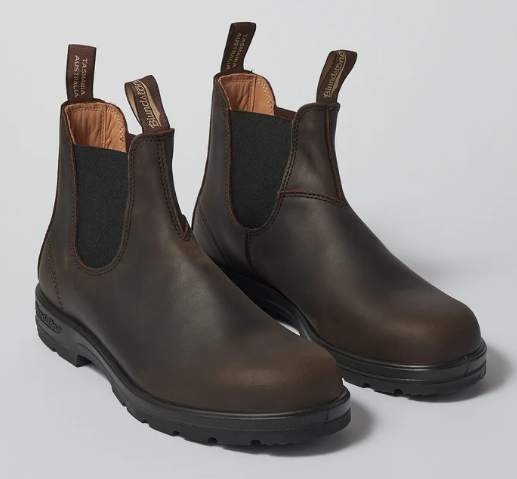 A story
January 2011, Oxford UK
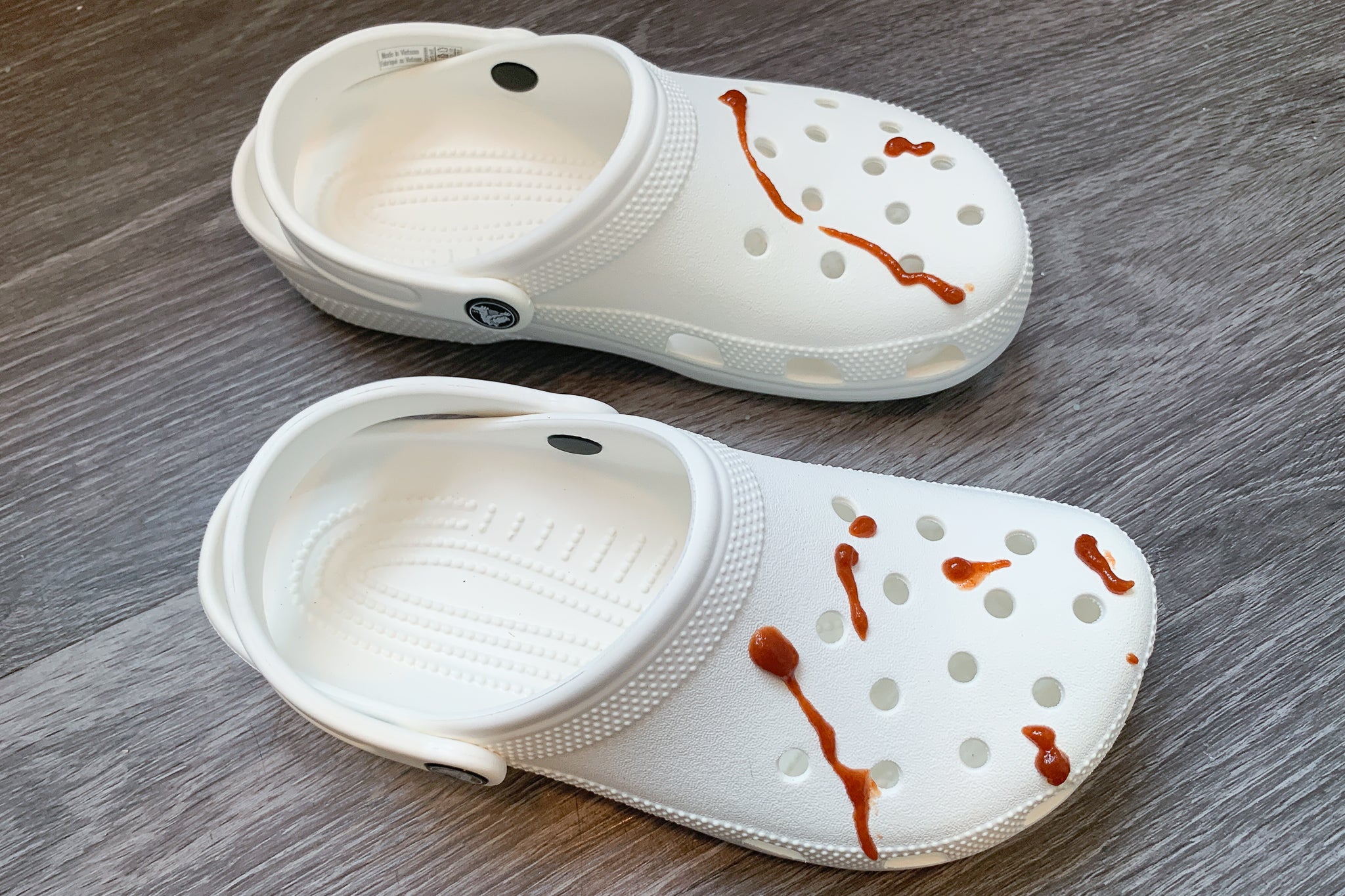 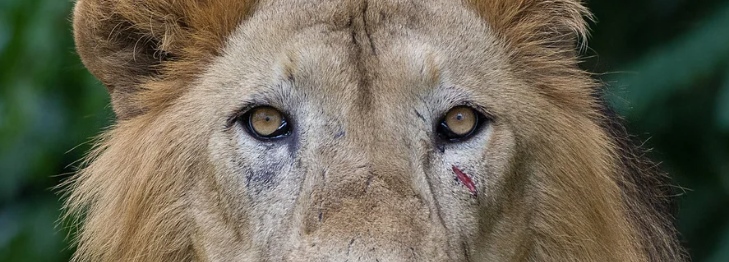 [Speaker Notes: Been in a week
Small baby, lots of test and monitoring
Doctor came in, picked myself up, noticed her shoes -> ‘the look’
They left, I paced up and down, seemed like hours, screaming]
A story
January 2011, Oxford UK
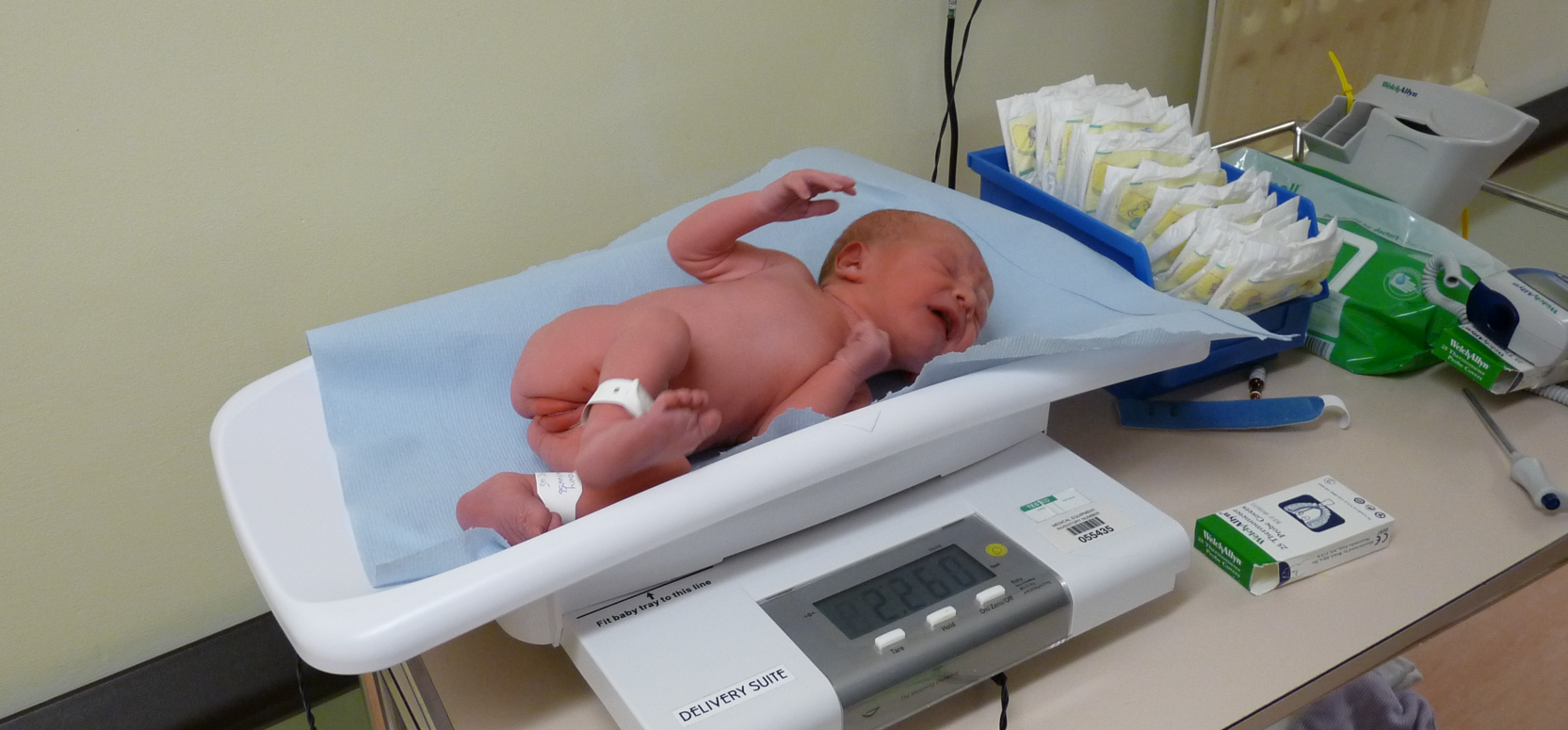 [Speaker Notes: 2.2kg, <5th percentile]
Back to Jisc
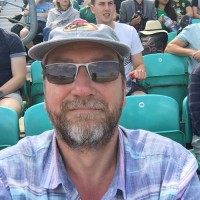 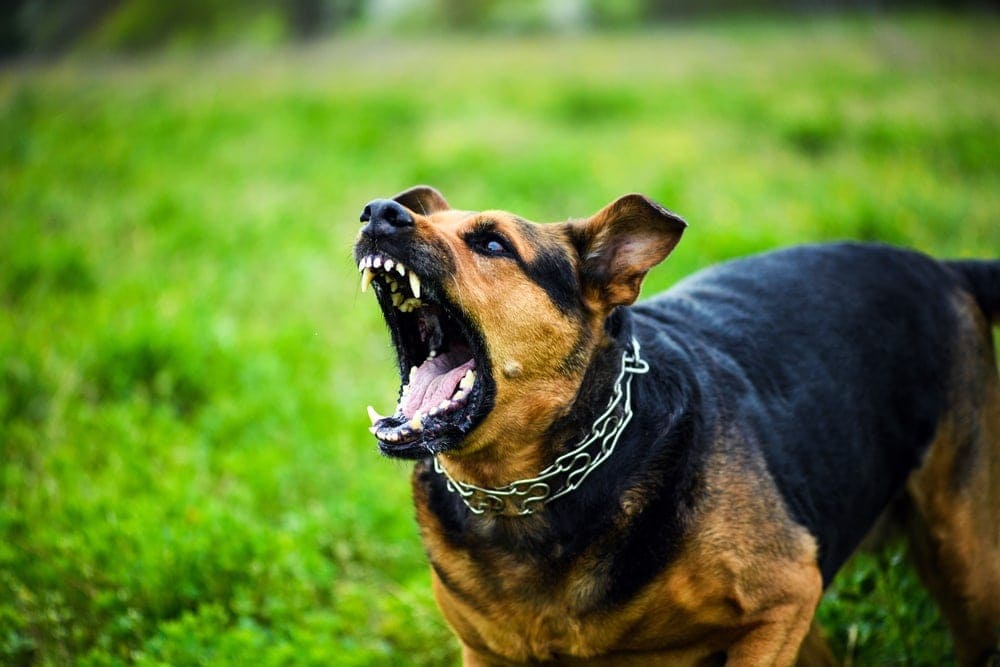 “If you don’t ask…”
“there are 2 ways…”
6
[Speaker Notes: Remember when I picked myself up off the floor?
This was my boss in 2011
Lovely chap, had a reputation (dog picture appears)
Thursday, had to contact him
Long text message, hit send, phone rang
3 things – are you ok, is your wife ok, it’s fine
Weight lifted, relief]
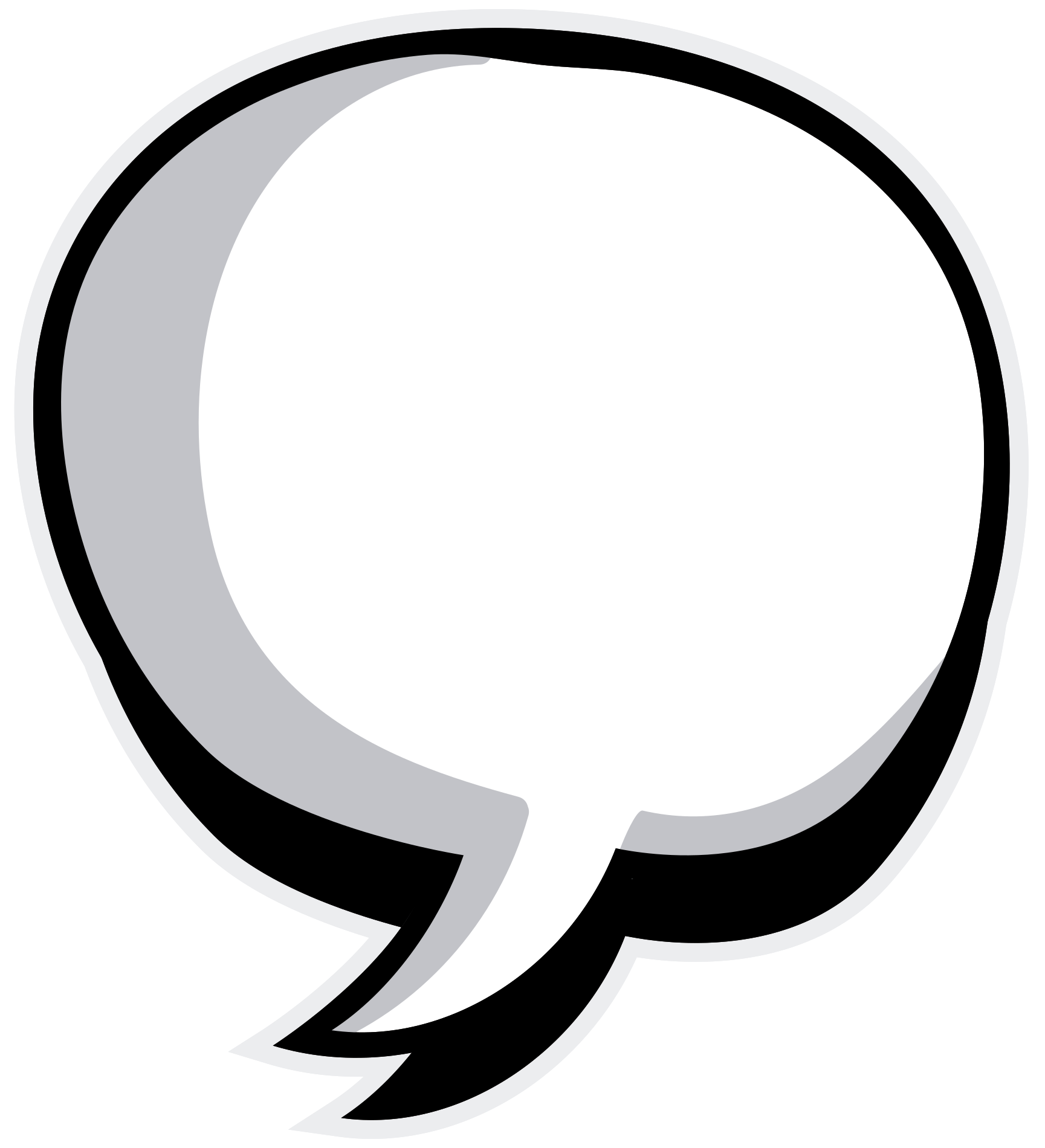 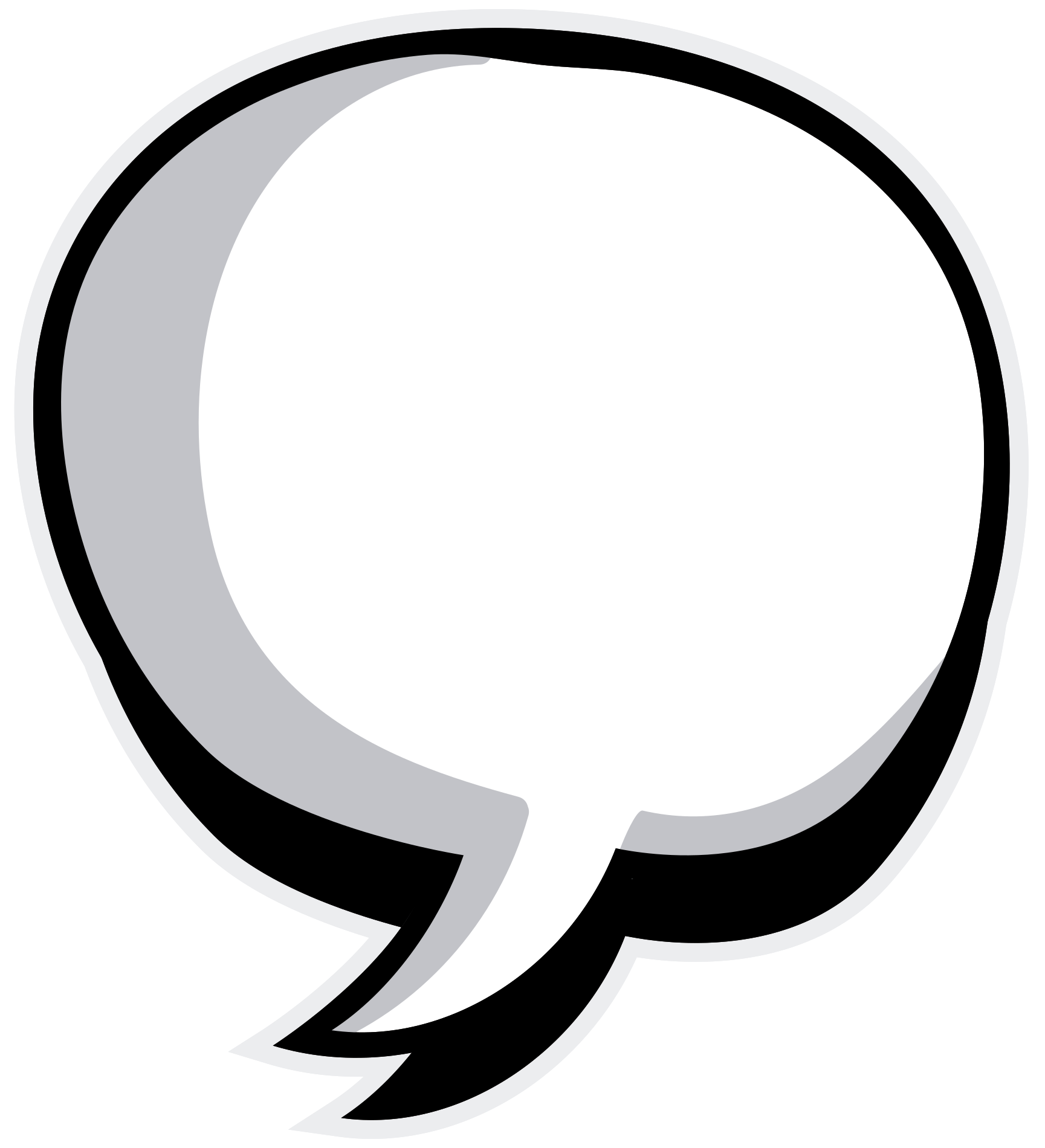 Fast forward to today
Builders here today
Meeting with teacher
23 years at Jisc, 12 as a manager
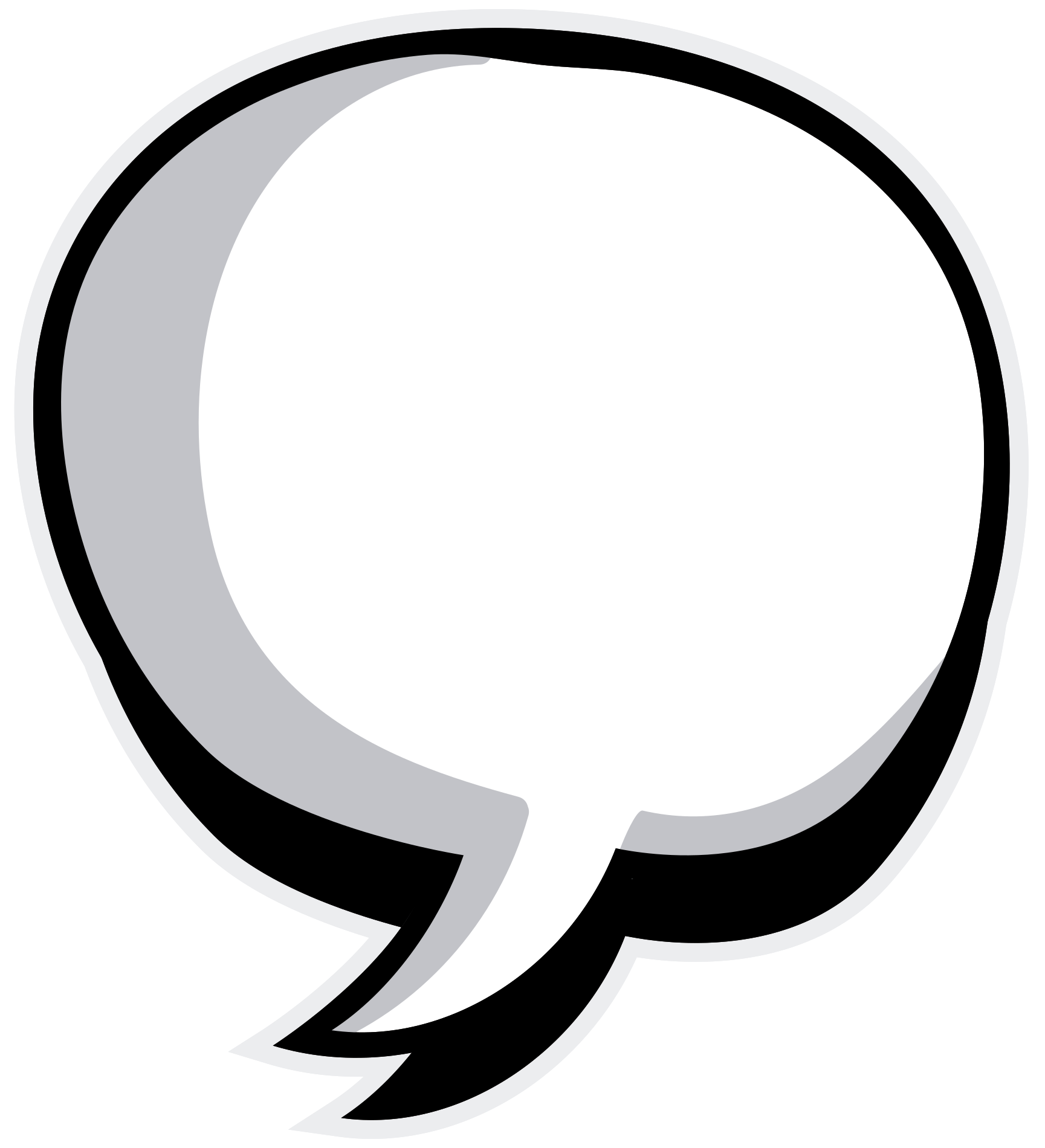 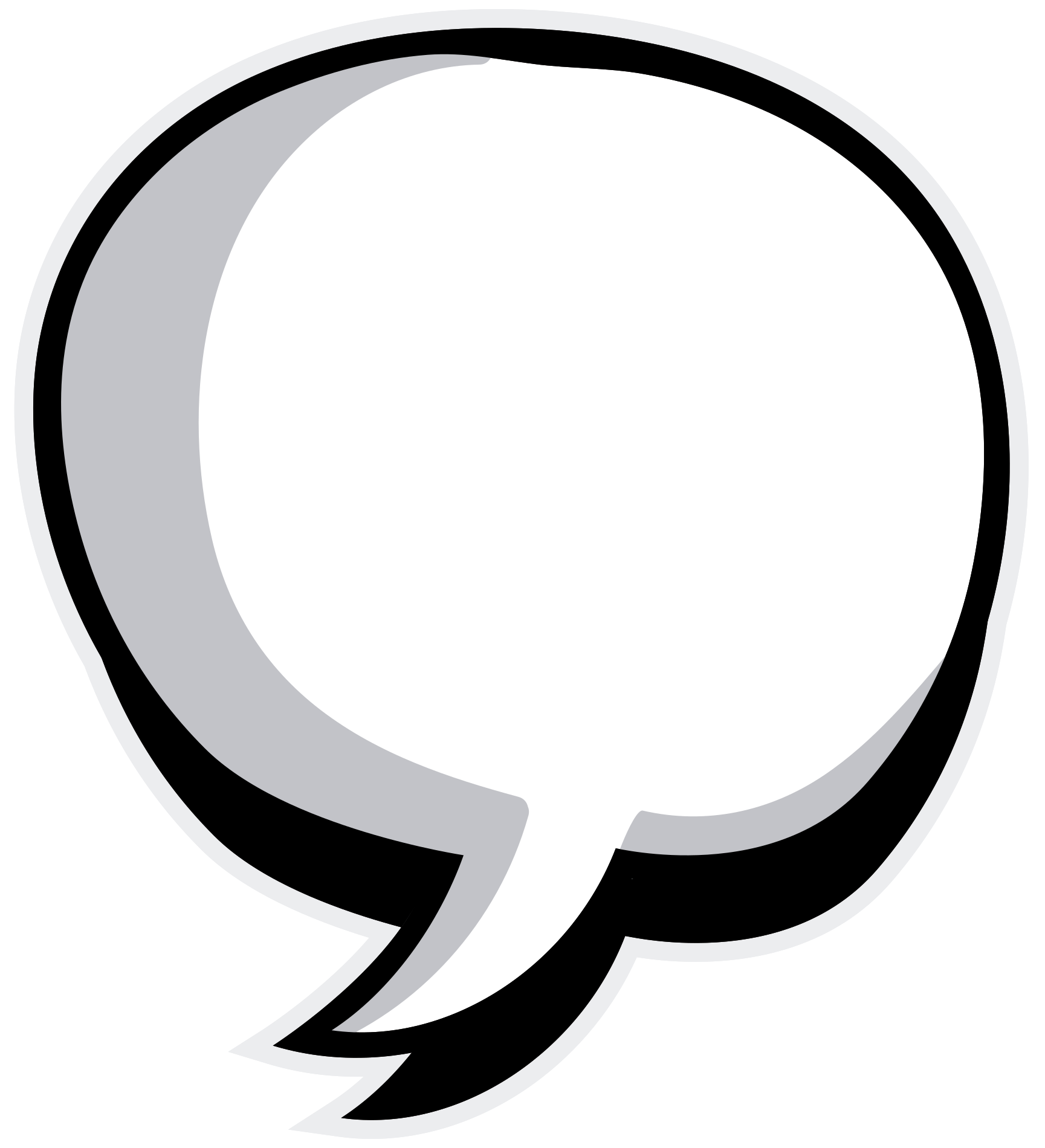 Friend needed my help
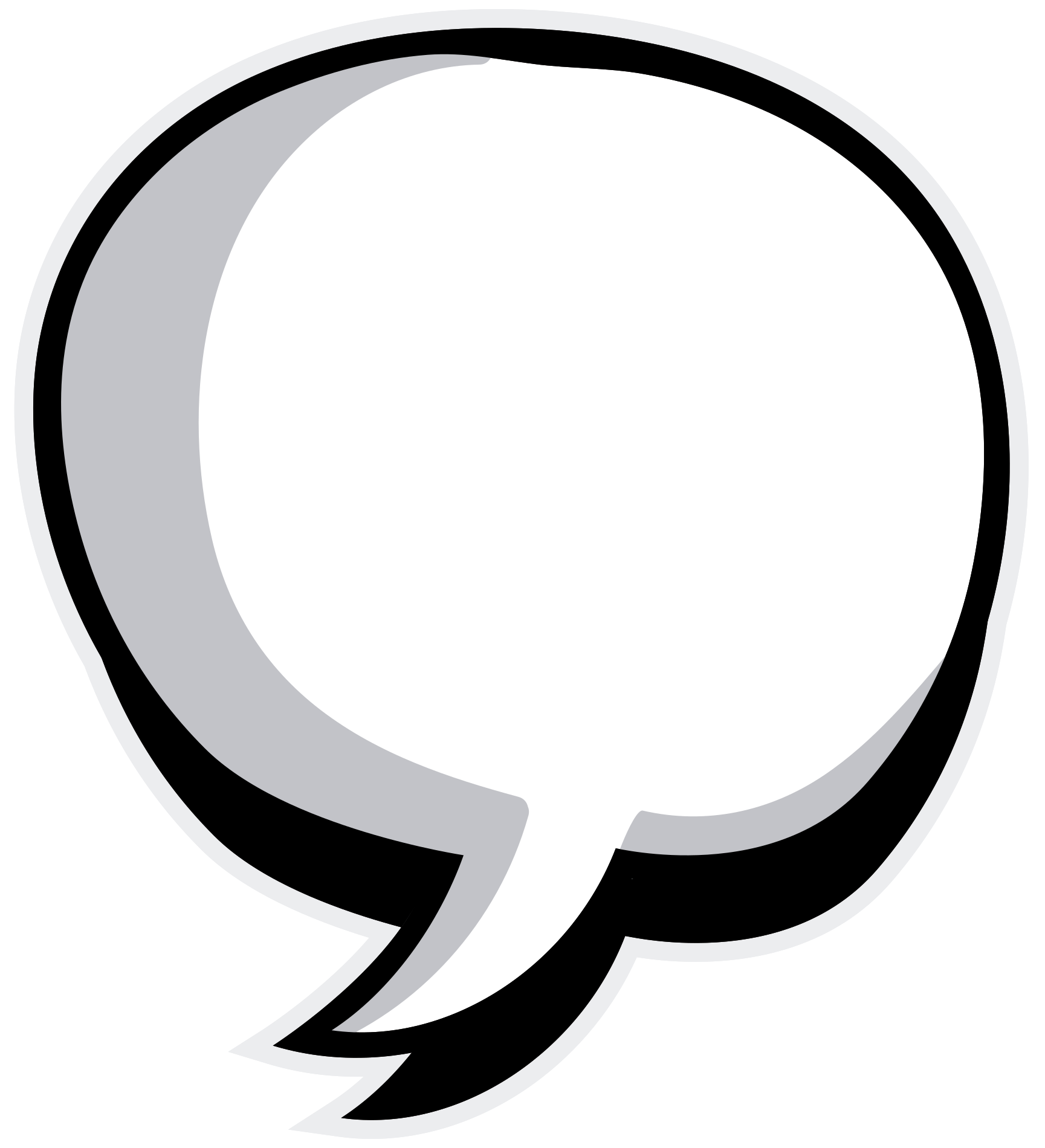 Needed some fresh air
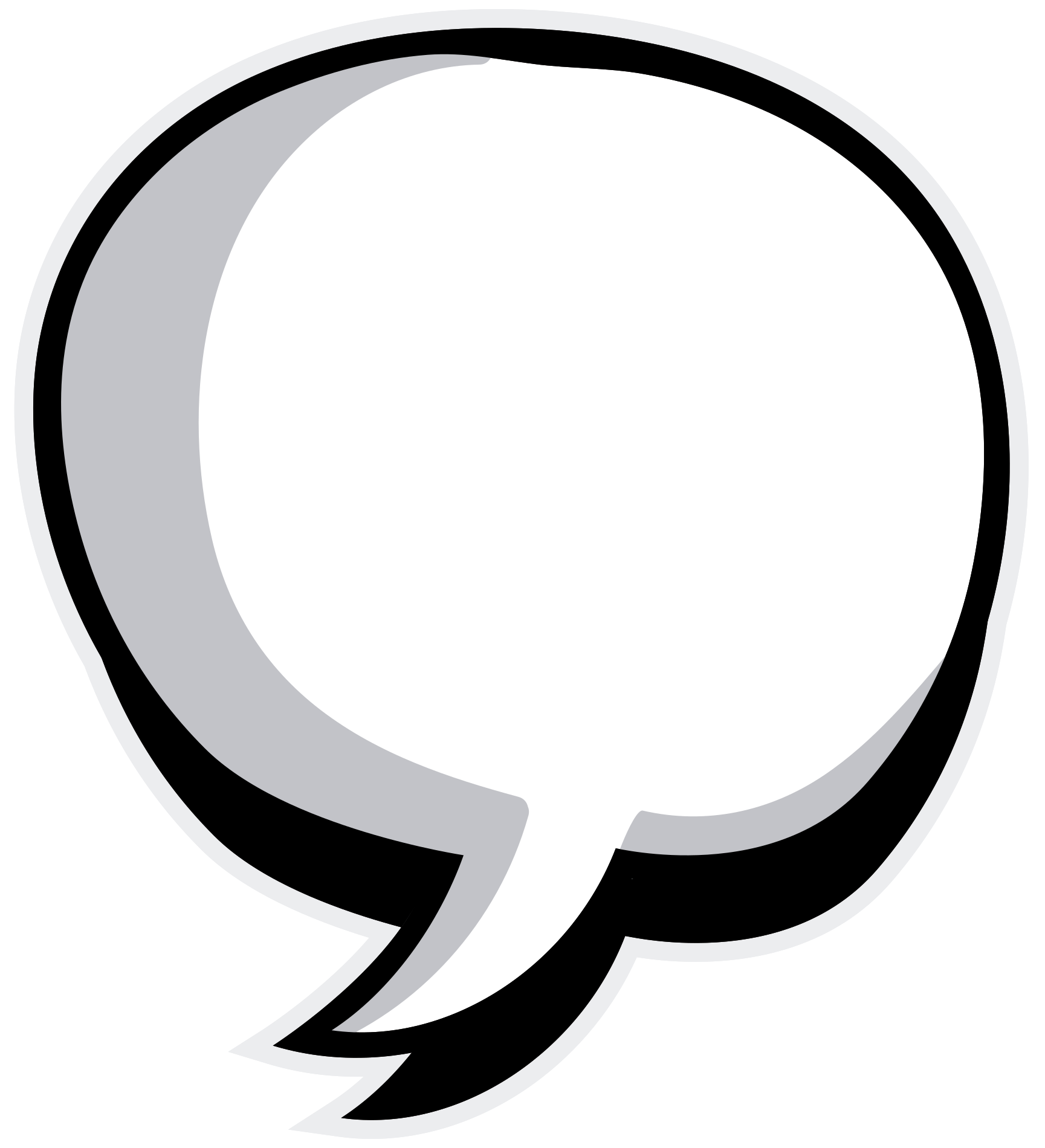 Parents evening
Nan’s carer cancelled
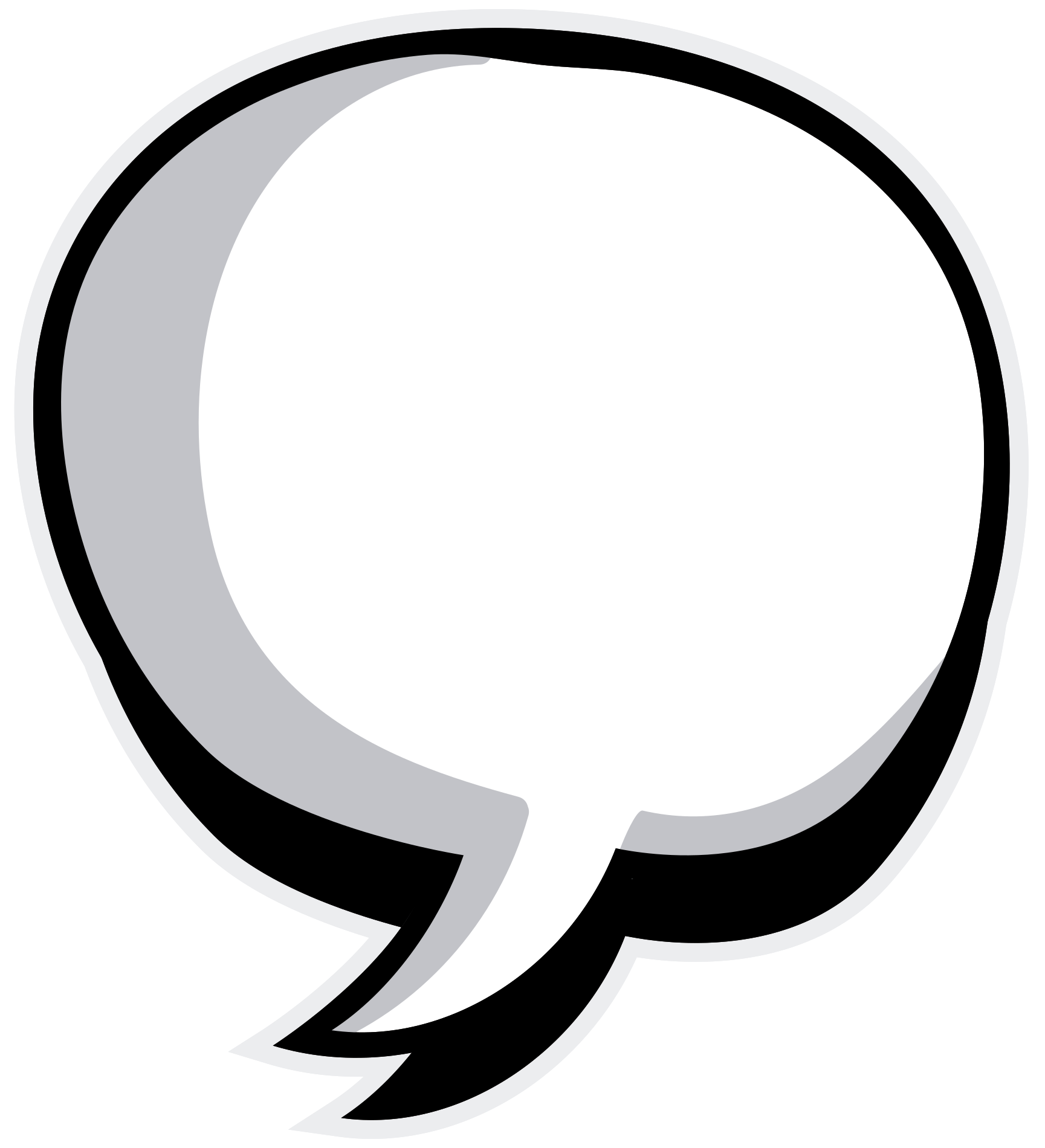 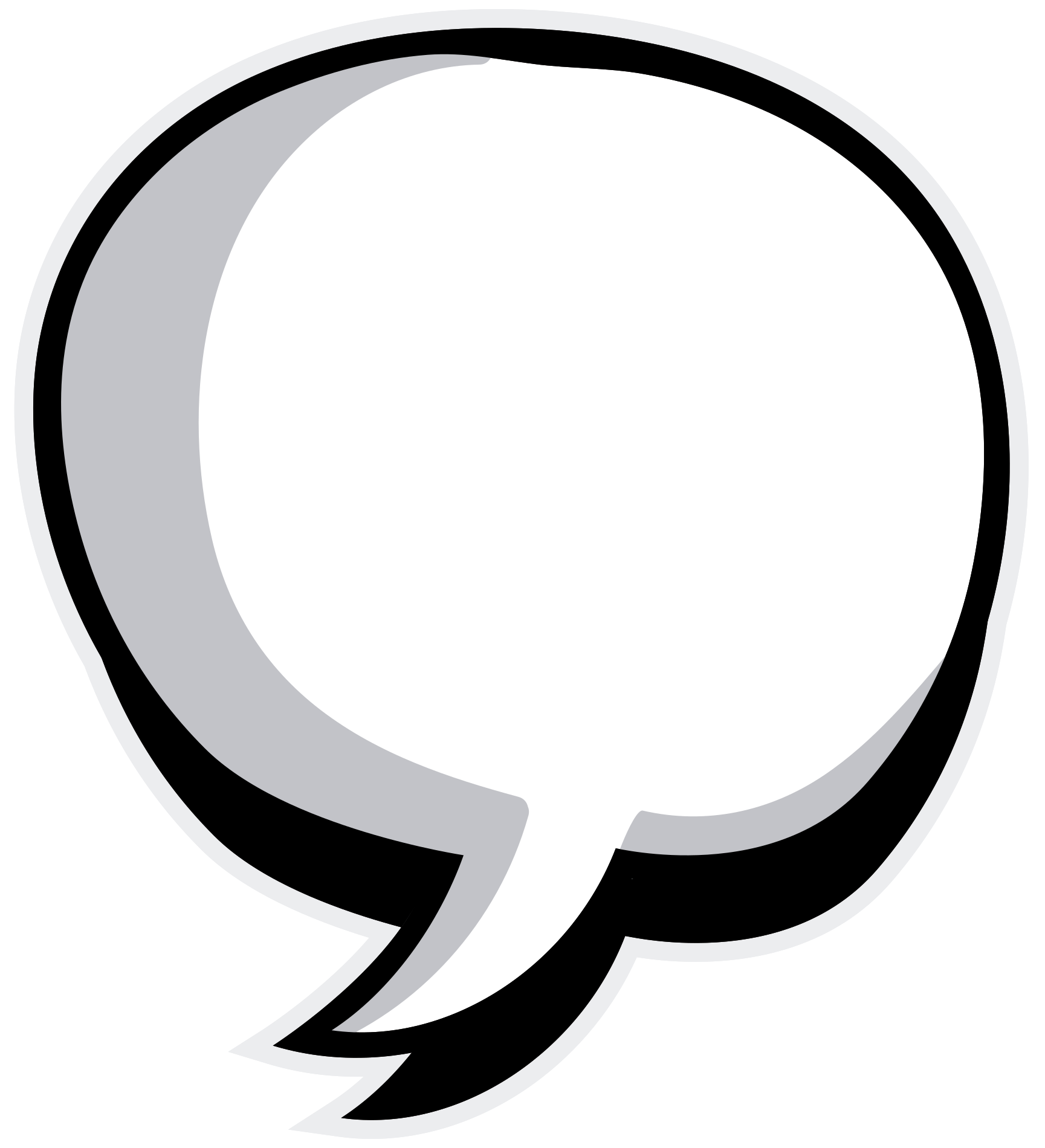 Hospital   visit
Sick children
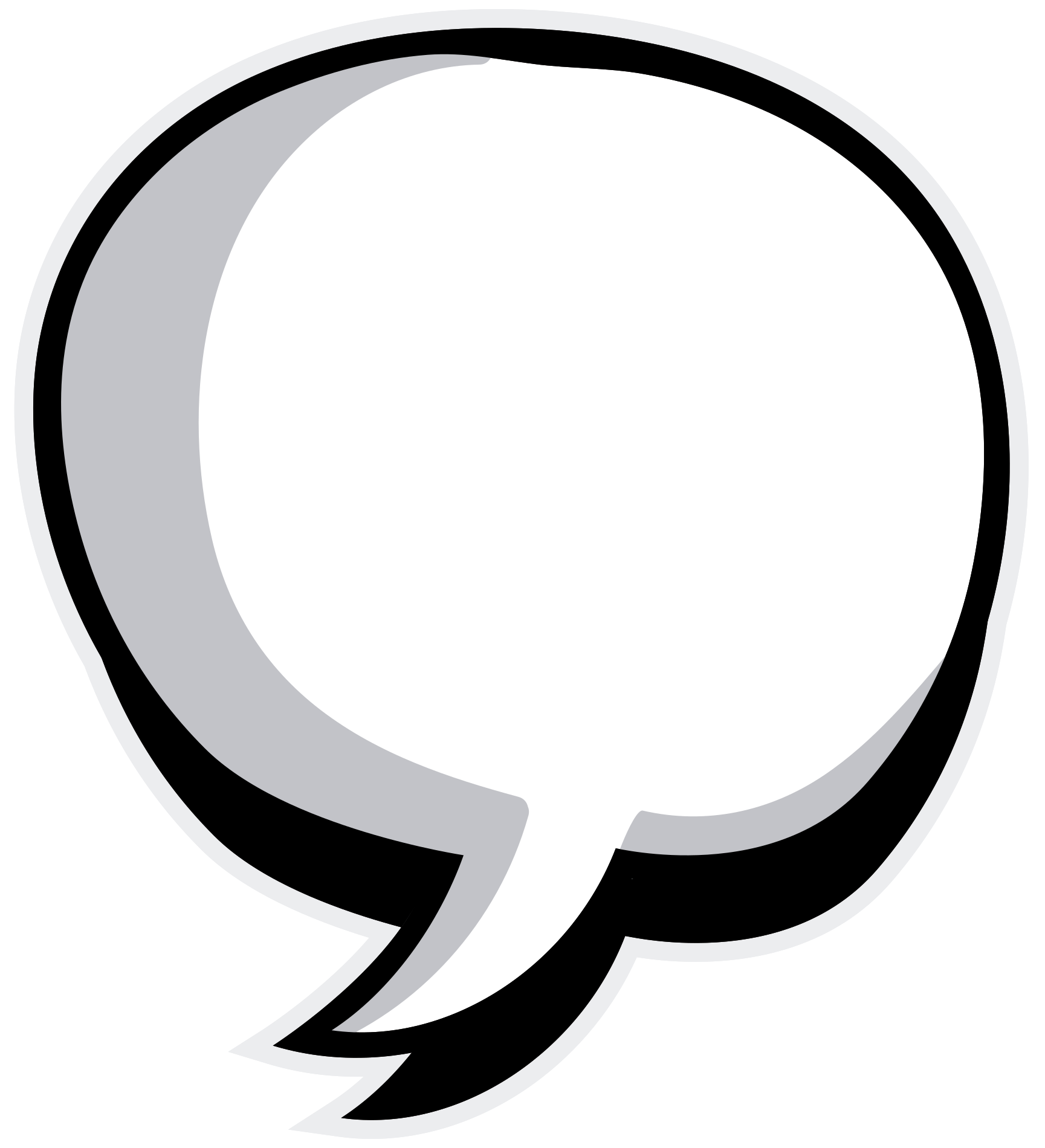 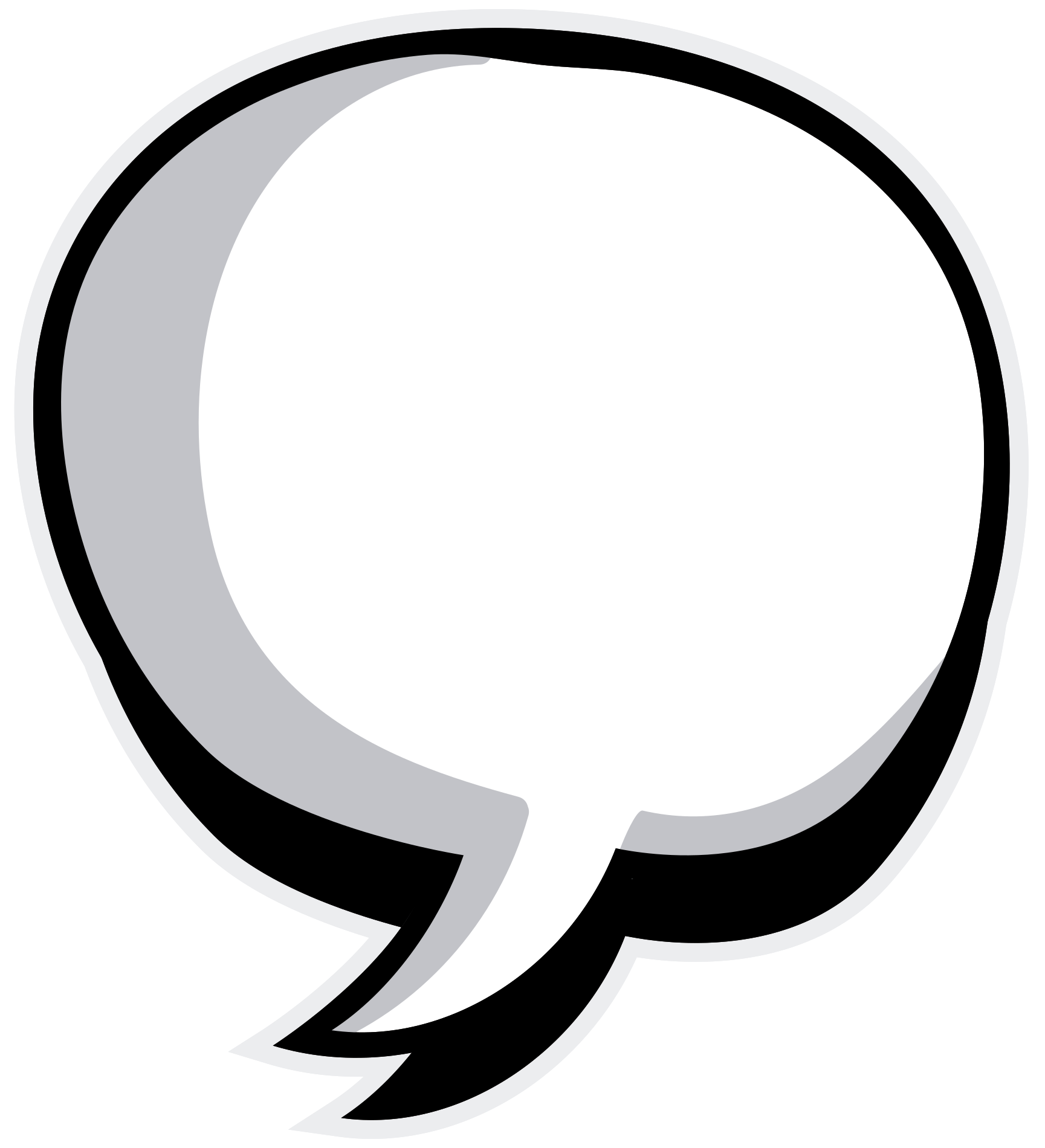 School sports day
Doctors' appointment
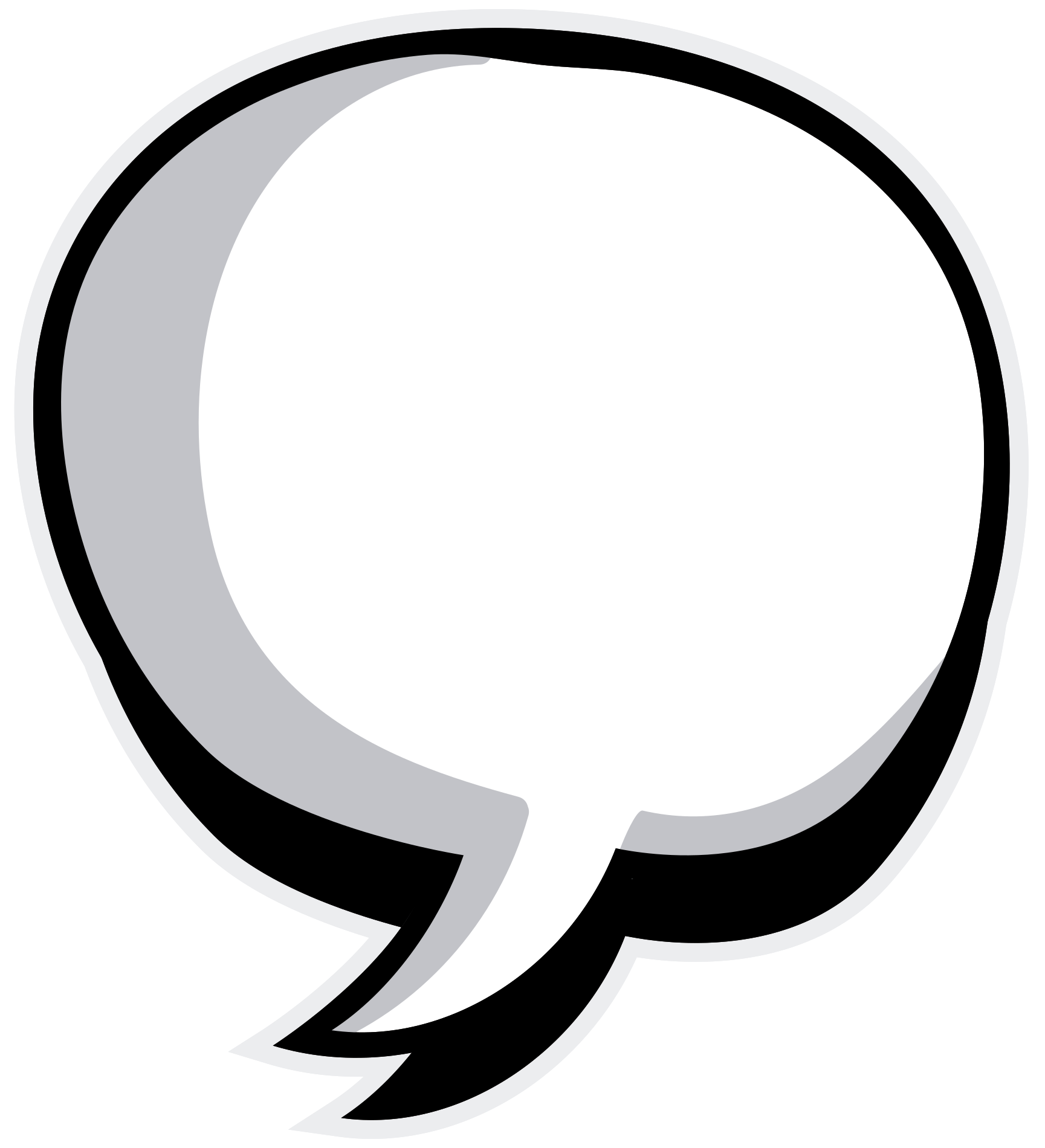 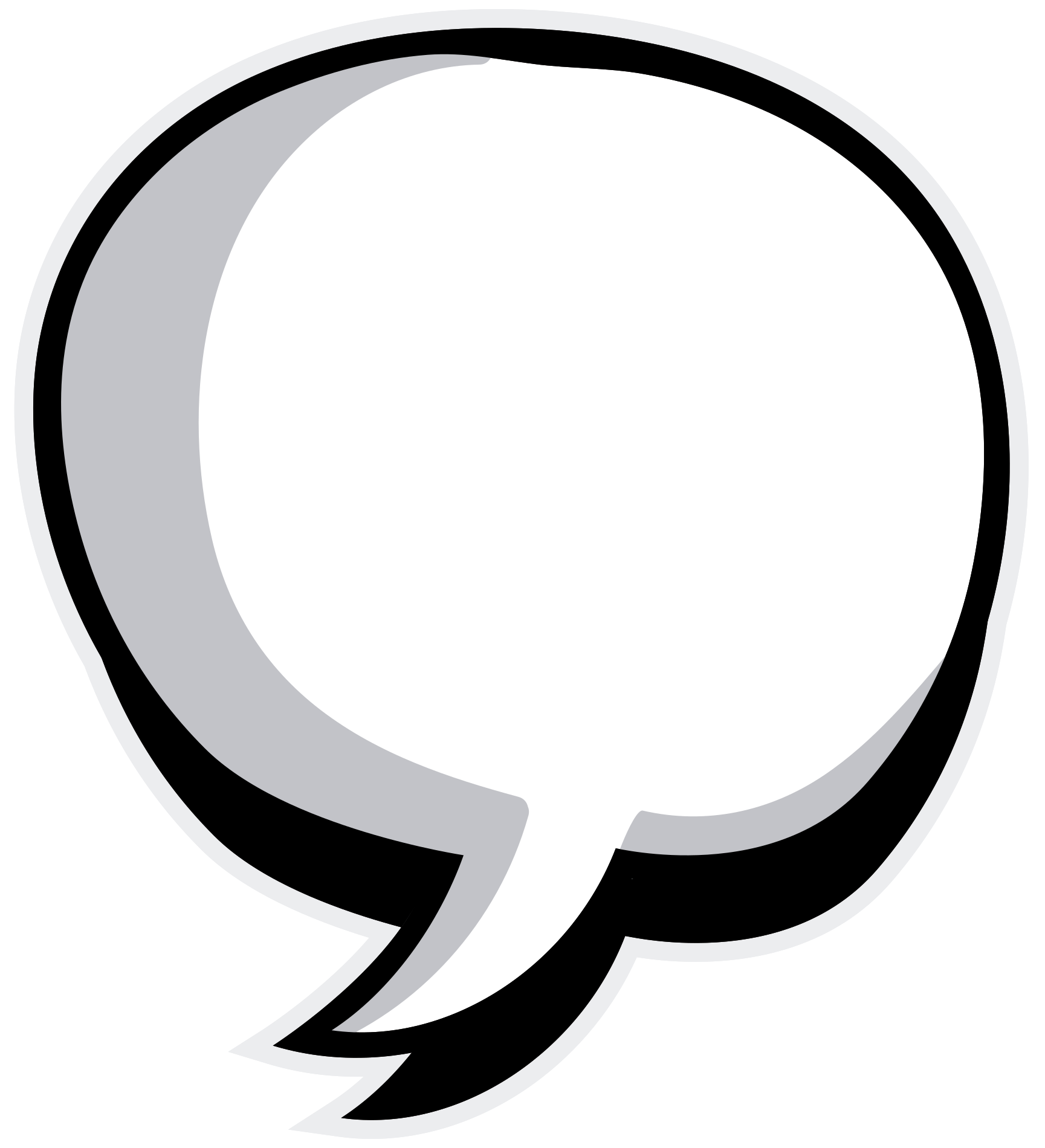 My pet     died
University open day
It’s fine. It’s always fine.
[Speaker Notes: Lucky to have had a succession of good managers
Nothing I haven’t heard 
I’m the lucky one who gets to say it’s fine
Can see the relief and weight lifted, just like me in the hospital
The best part is what you get back]
Fast forward to today
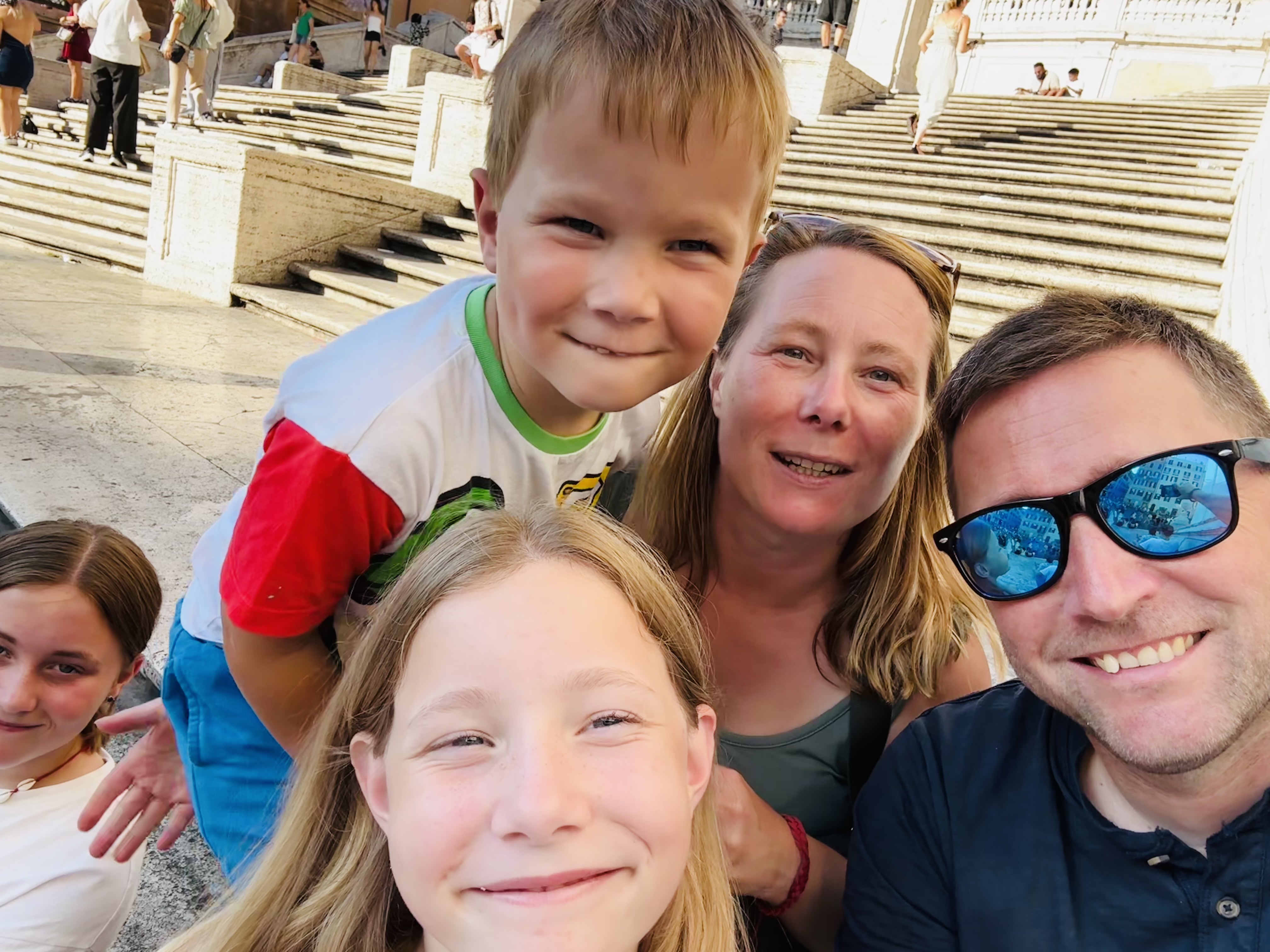 [Speaker Notes: I said the story had a happy ending – this is us in Italy last year
Tired & stressed ]
Takeaways
Manage expectations
Treat people well
It’s fine
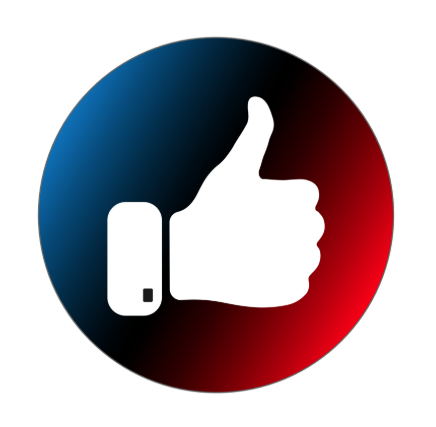 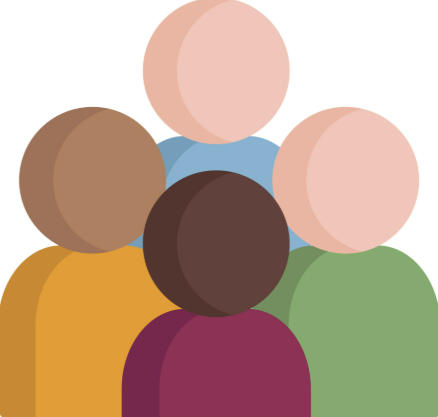 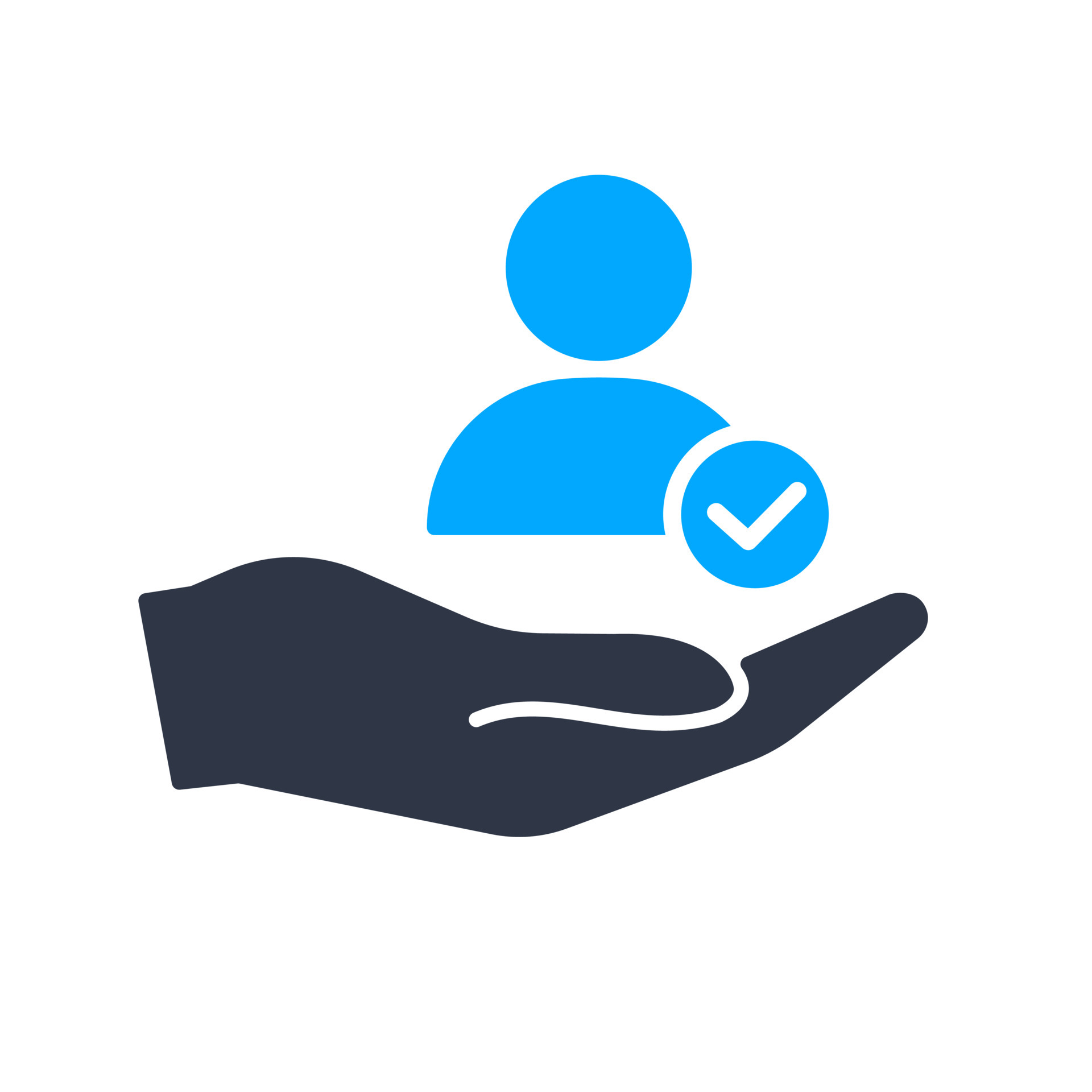 9
Neil Shewry
Director of Networks
Neil.shewry@jisc.ac.uk
linkedin.com/neilshewry